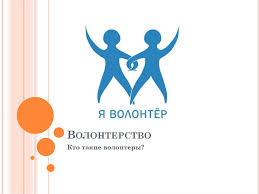 Управление культуры и молодежной политики администрации Юрьянского районаДОБРОВОЛЬЧЕСКАЯ ДЕЯТЕЛЬНОСТЬ
«Доброволец России»
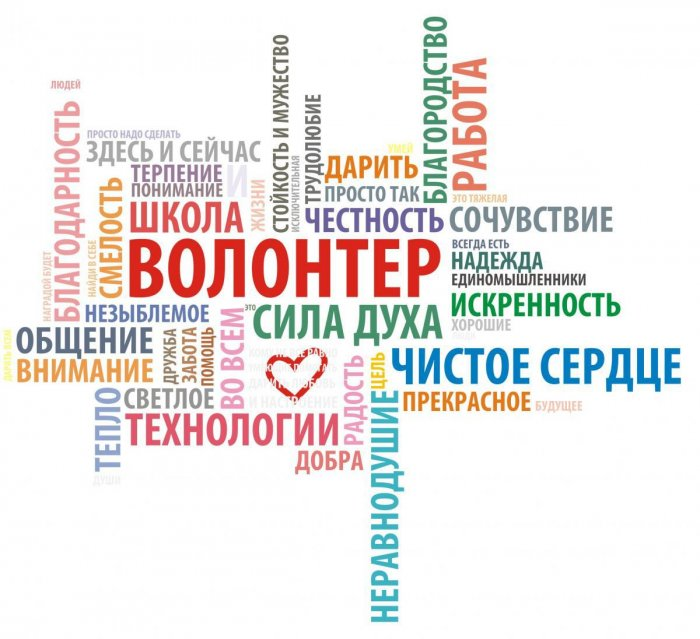 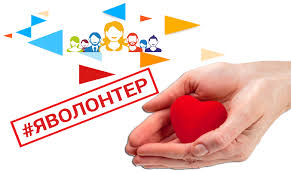 пгт Юрья 2023г.
Волонтёрство
от лат. voluntarius — добровольный или добровольчество, добровольческая деятельность — широкий круг деятельности, включая традиционные формы взаимопомощи и самопомощи, сбора средств, официальное предоставление услуг и другие формы гражданского участия, которая осуществляется добровольно на благо широкой общественности без расчёта на денежное вознаграждение. В отдельных случаях возможно оплата услуг добровольцев.
Перед тем как начинать свою волонтерскую деятельность, надо спросить себя: могу ли я брать ответственность, когда это потребуется?
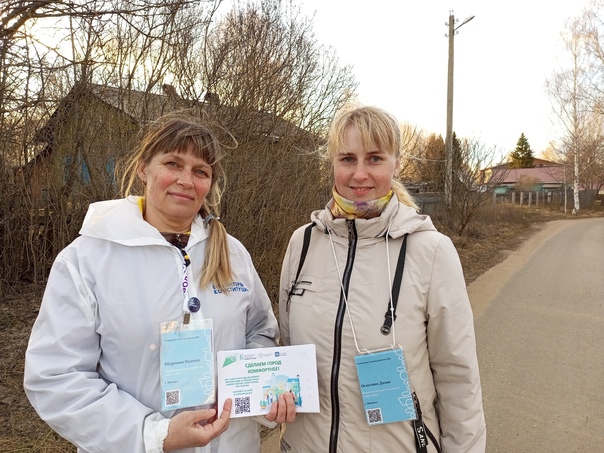 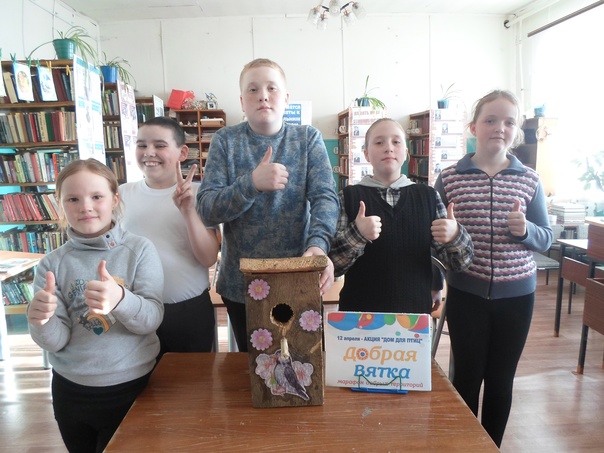 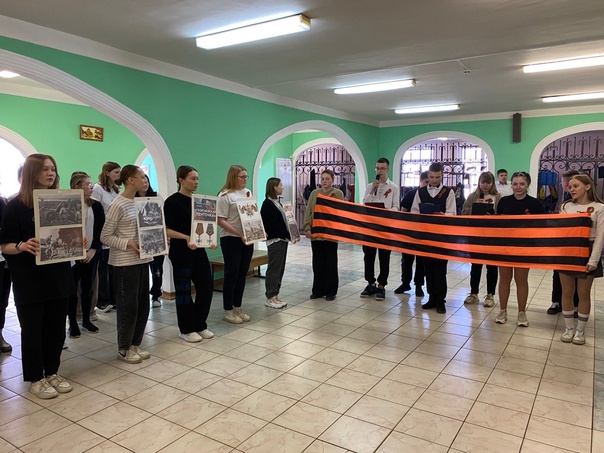 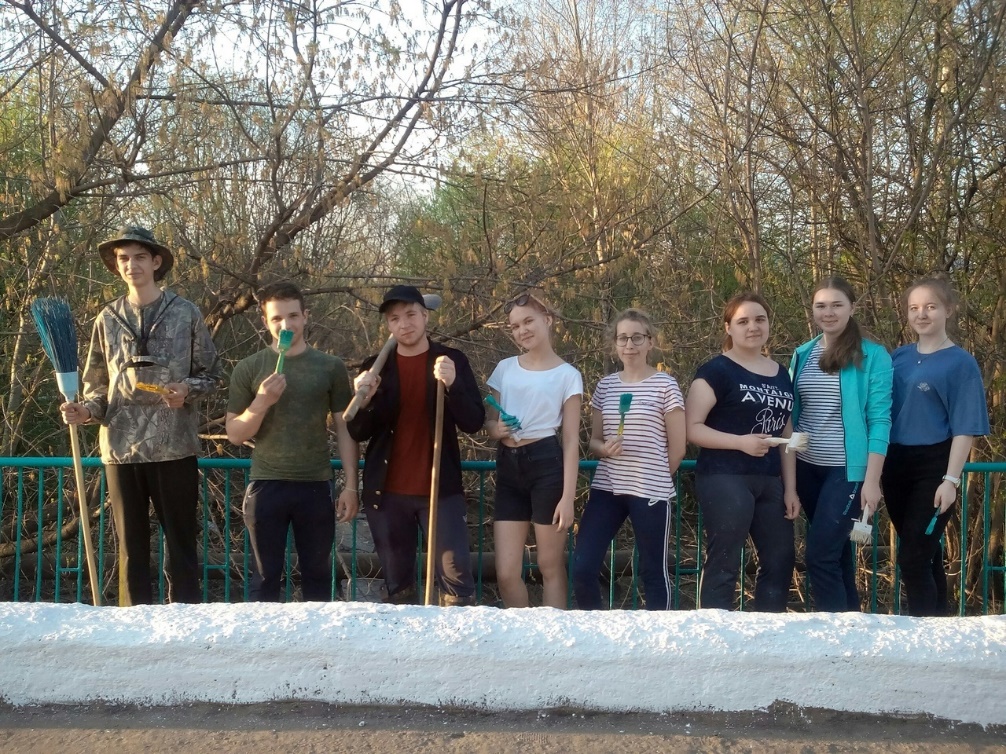 Для успешной волонтерской деятельности есть ряд правил, которыми необходимо руководствоваться:
Если ты волонтер , забудь лень и равнодушие к проблемам окружающих;
Будь генератором идей;
Уважай мнение других;
Обещаешь- - сделай;
Не умеешь – научись;
Веди здоровый образ жизни! Твой образ жизни – пример для подражания.
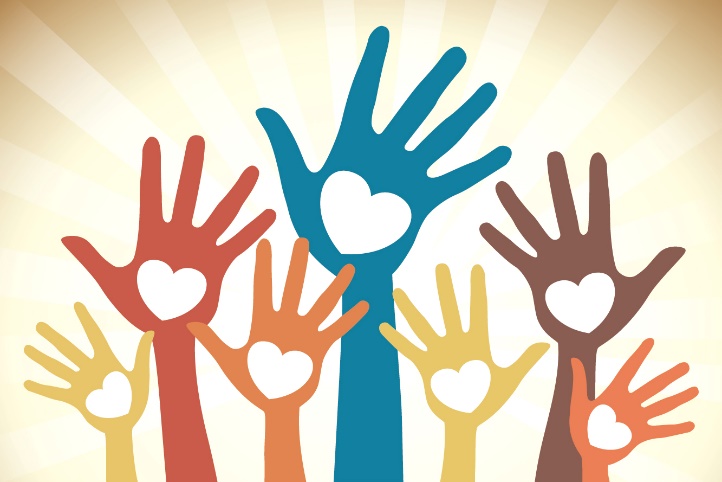 Радуйтесь тому что делаете, не заставляйте себя, если дело не приносит радости.
Волонтёрство. Вместе - мы сила.
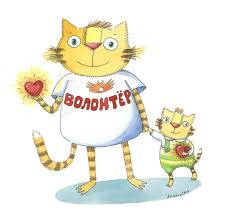 Спасибо за внимание!
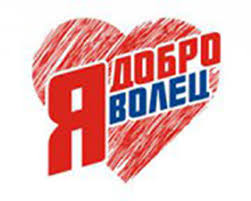 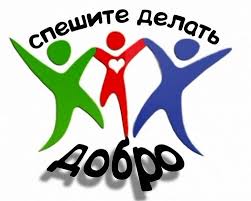